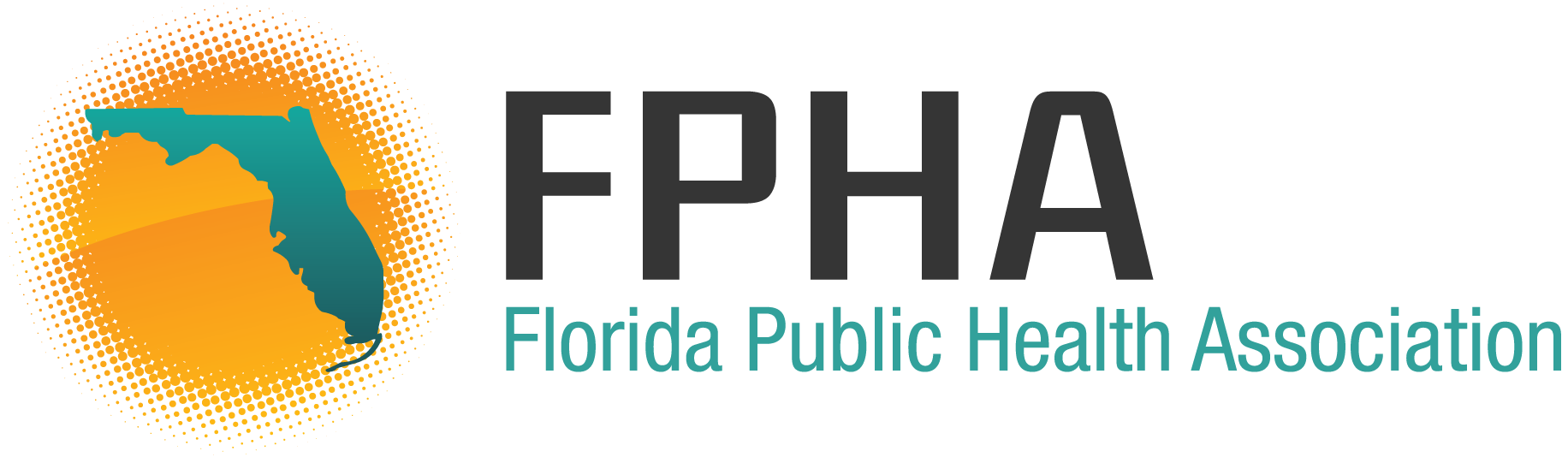 Membership
2017
FPHA History
The first FPHA “Conference” was called in 1929 by the State Health Officer, Dr. Henry Hanson. 

In 1931, the FPHA was formally chartered under its present name with Dr. Hanson as its first president.
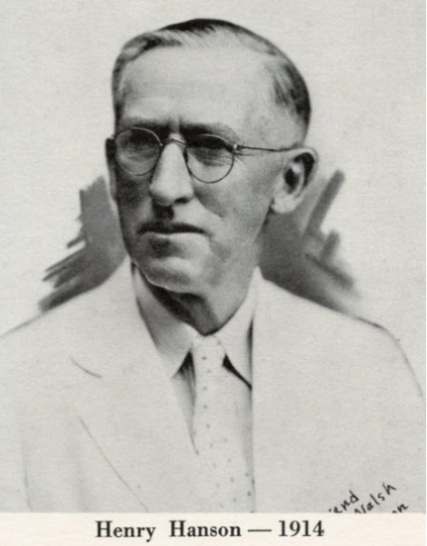 FPHA History (cont’d)
Since 1931, the FPHA has served as the voice for professionals and other supporters of strong, effective public health policies and legislation.

Through its annual meetings this association has provided education and has been the friendly meeting place for all concerned with public health in Florida.




1911 State Board of Health, Jacksonville, FL
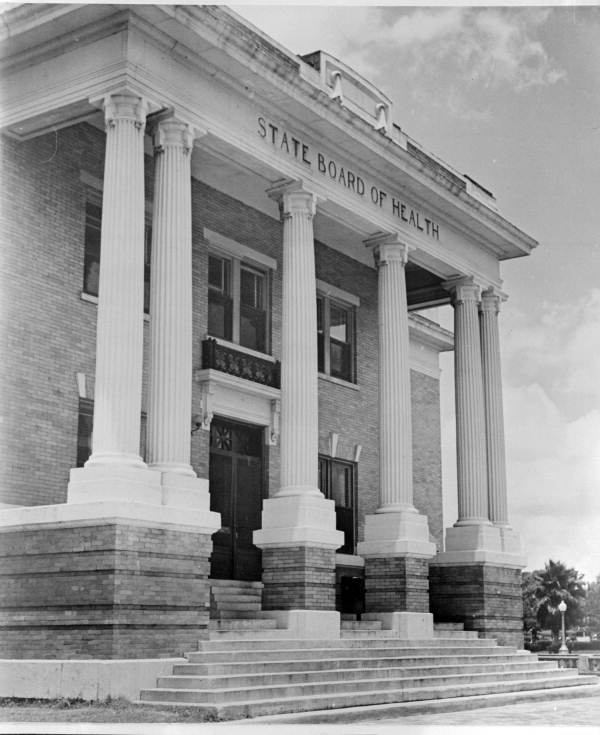 Who We Are and Where We Are Going
Mission:  
FPHA Serves Florida’s Public Health Professionals and Students through
Advocacy 
Professional development
Networking 
to Improve Florida’s Health

Vision:  
FPHA will be the premier association that represents and supports  Florida’s public health professionals and students in their provision of excellent public health services throughout the state.
FPHA Values:  DRIVEN
Diverse membership

Responsiveness to members on public health issues

Innovative engagement with members in seeking new solutions to old problems

Valuable advocacy for public health

Education and promotion of evidence-based solutions to public health issues

Networking to strengthen relationships of public health professionals
FPHA Membership
Advocacy
FPHA has worked to preserve public health funding for local health departments and statewide programs.  Specifically, association members have advocated for:

The adoption of laws targeting public health safety including helmet and seatbelt use, child safety restraints, safe crosswalks, and texting while driving

Mandatory health education and 150 minutes of physical activity in public schools

Maintaining state laws for vaccinations
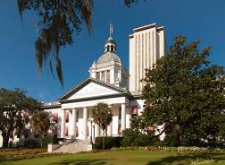 State Capital Building, Tallahassee, FL
Advocacy
Legislative Committee

Surveys members to identify legislative issues that are important to them

FPHA Lobbyist advocates for the FPHA supported issues

Follows the annual State Legislative Session (60 days in beginning of year)

Prepares legislative updates/alerts, and keeps track of public health issues under consideration by the State Legislature
Professional Development
Strong supporter for public health education

Regional conferences

Annual Educational Conference

Peer Reviewed publication
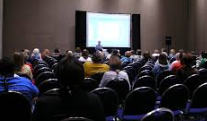 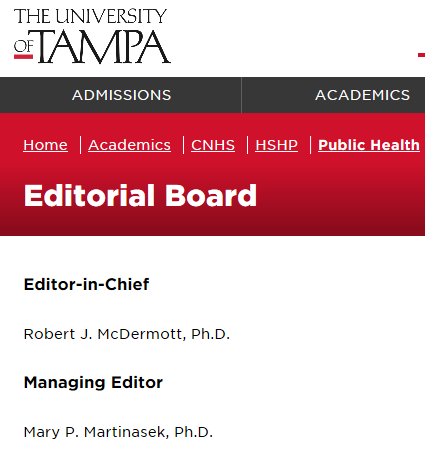 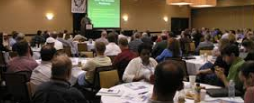 Florida Public Health Review
http://www.ut.edu/floridapublichealthreview/
Professional Development
Scholarship Opportunities
Undergraduate Degree 
An undergraduate student working on a degree in health-related or public health program may apply for a $300 scholarship.  

Master’s or Doctoral Degree
A $500 scholarship to be used toward the attainment of a Master’s Degree or Doctoral Degree in Public Health or in the field of public health. Active members of FPHA are eligible.

Presented at the Annual Educational Conference
Networking
FPHA offers a number of interest groups that its members can be involved in. It is a great way to network with public health professionals in your field/area of interest. 

Current Interest Groups are:

Chronic & Communicable Disease Prevention
Epidemiologists, lab professionals, nurses, environmental health, physicians, etc.

Community Health
Health educators, nutritionists, injury prevention, nurses, administration, environmental health, physicians, etc.
Networking
Current Interest Groups (cont’d)

Environmental Health and Protection
Environmental health, epidemiologist, lab professionals, educators, etc.

Health Equity
All public health professionals interested in the causes of differences in the quality of health and healthcare across different populations

Health Informatics and Information Technology
PIO’s, health educators, IT, administrators, nurses, epidemiologists, etc.
Networking
Current Interest Groups (cont’d)

Oral Health
Dentists, dental hygienists, etc.

Public Health Leadership
Administrators, business, finance, etc.

Public Health Nursing
Nurses, student nurses, etc.

Students
Full time
Professional Development and Networking
Annual Educational Conference - Theme: The Power of Collaboration

July 26-28,  2017 in Orlando, FL

Public Health speakers

Educational Sessions

Meet with FPHA members from across the state

Exhibitors

Silent Auction
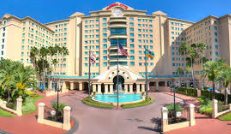 The Florida Hotel, Orlando, FL
AEC Posters
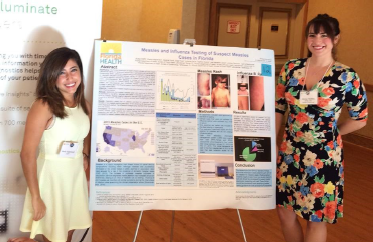 Sheila Alaghemand and Alyssa Moffitt presenting their research poster at the 2015  AEC.
10 Great Reasons to Be a Member
1. Connection… with public health professionals in Florida.

2. Annual Educational Conference… provides quality education and networking for public health professionals, and you receive a significant discount by being a member. You can contribute to the content, help plan the Conference or attend to enhance your professional development.

3. Public Policy / Advocacy… contribute to the strong advocacy program centered on assuring that public health voices are being heard at the Florida State Capitol.
10 Great Reasons to Be a Member...
4. Free Informational Services… keeps members in touch with each other and current issues through the association’s web site, Facebook page, and email updates of emerging issues relevant to public health. You remain informed about public health in Florida in a way that saves you time. 

5. Networking… building your contacts, sharing ideas, best practices and solutions to enhance your current job, find opportunities for career enhancement, etc. Networking events range from Annual Conferences to Regional meetings and being a part of an Interest Group. 

6. Affiliation… over 600 public health professionals in Florida.
10 Great Reasons to Be a Member...
7. Discounts on Educational Offerings… reduced registration fees at all FPHA sponsored continuing education events.

8. Leadership Opportunities… to learn and practice leadership and meeting management skills that you may need for your resume, professional growth or self-promotion. Opportunities are available on the Board, committees and special projects.

9. Recognition… to be recognized or can recognize your colleagues for their achievements in public health. Some of our heroes work right next to us every day!
10 Great Reasons to Be a Member...
10. Empowerment… be part of a larger community. You are empowered to get involved in issues that affect your personal and professional communities and your quality of life.
Membership Dues
Health Agency Membership
Platinum Tier $1,500 (55 Employees)
Gold Tier $1,000 (33 Employees) 
Silver Tier $500 (15 Employees)
Bronze Tier $250 (7 Employees)

Individual $45
Student $15
Senior $15
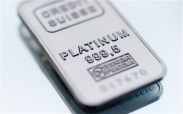 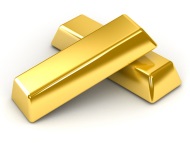 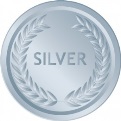 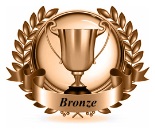 How about you?Are you a member?





Florida Public Health Association
14646 NW 151st Blvd.
Alachua, FL 32615
Email address: fpha@srahec.org 
Website: http://www.fpha.org
Facebook: https://www.facebook.com/FLPublicHealth
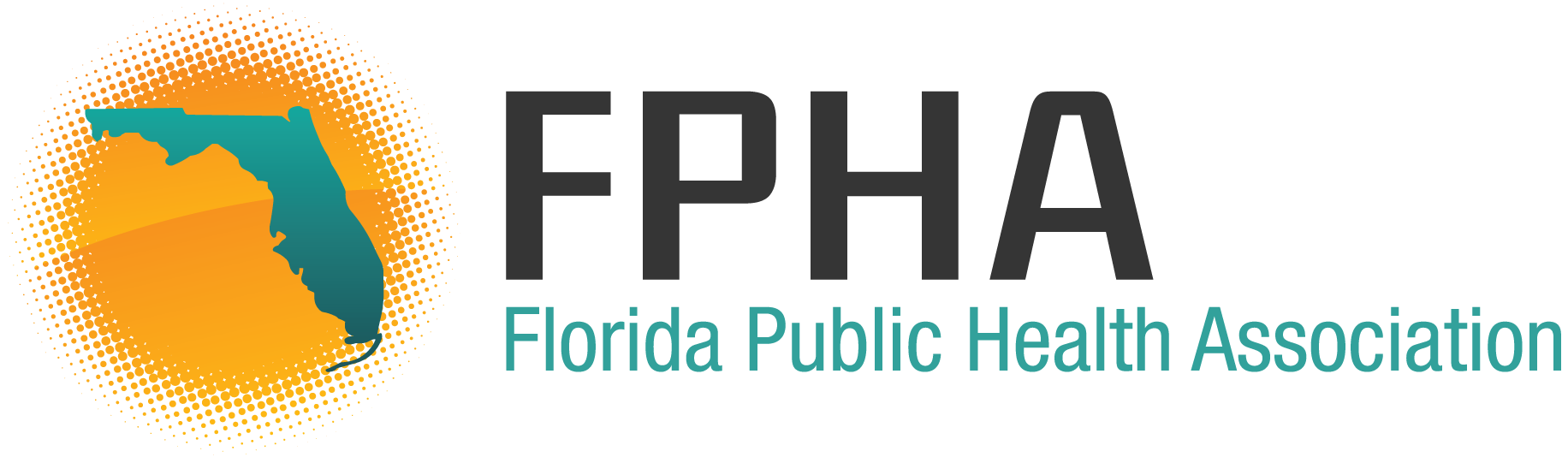